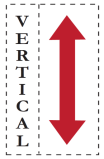 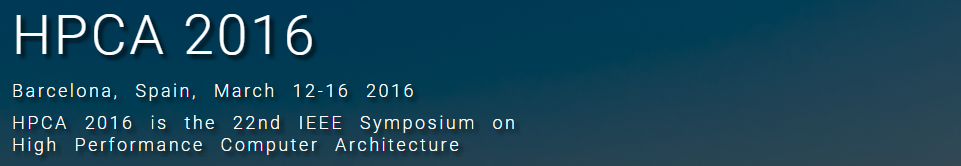 Pushing the Limits of Accelerator Efficiency While Retaining Programmability
Tony Nowatzki*, Vinay Gangadhar*, Karu Sankaralingam*, Greg Wright+

*Vertical Research Group
University of Wisconsin – Madison

+Qualcomm
1
[Speaker Notes: Which explores how far the efficiency limits of accelerators can be pushed while still having the programmability feature]
Executive Summary
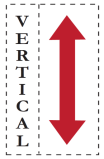 5 common principles of architectural specialization

A programmable architecture (LSSD) embodying the specialization principles

LSSD compared to single domain specific accelerator (DSA) 
Performance: Matches DSA
Area: Overhead of at most 4x
Power:  Overhead of at most 4x 

LSSD power overhead inconsequential with system-level energy efficiency tradeoffs
2
[Speaker Notes: We mainly propose 5 important principles of specialization common to many DSAs and how they are exploited
A programmable arch. LSSD composed of uarch mechanisms embodying the common specialization principles. 
I will show that LSSD can be provisioned to match the performance of DSAs with little overheads 
Economic and energy tradeoffs of DSAs compared to LSSD]
Outline
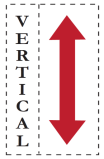 Introduction and Motivation

Principles of architectural specialization
Embodiment of principles  in DSAs

Architecture for programmable specialization (LSSD)

Evaluation of LSSD with 4 DSAs                                    (Performance, power & area)

System-level energy efficiency tradeoffs                with LSSD and DSA
Energy
$
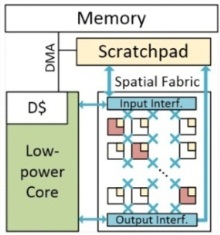 System Bus
Memory
Concurrency
Core
Accel.
Computation
Communication
Data Reuse
Speedup
Coordination
3
Era of Specialization
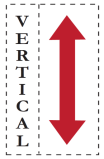 DSAs
Traditional Multicore
Cache
Cache
Neural Approx.
Reg Expr.
AI
Core
Core
Core
Core
Core
Core
Scan
Graph Traversal
Linear Algebra
Application domain specialization
Deep Neural
Stencil
Sort
Performance and/or energy gains from multicore chips is challenging

Specialization of application domains with custom hardware units
Domain Specific Acceleration
Domain Specific Accelerators (DSAs):
	+ High Efficiency
- No Generality

- Obsoletion Prone
10 – 100x
Performance/Power
or 
Performance/Area
Not general purpose programmable
4
[Speaker Notes: With no benefits from device scaling, extracting performance and energy efficiency from multicore chips has become challenging in last few years
Industry and academia is relying on specializing each individual application domain using custom hardware engines to do the domain specific logic

And getting 10-1000x performance
- DSAs – hardware engines capable of performing computations in one domain with high perf and energy efficiency]
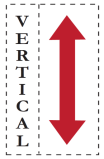 Our Goal: Programmable Specialization
Specialization benefits of DSAs in a Programmable Architecture
Programmable architecture
 matching the efficiency of DSAs
5
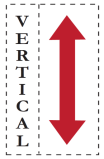 Key Insight: Commonality inDSAs’ Specialization Principles
Cache
Core
Core
Core
Host System
DSAs
Neural Approx.
Reg Expr.
AI
Scan
Graph Traversal
Linear Algebra
Stencil
Deep Neural
Sort
Most DSAs employ 5 common Specialization Principles
Communication
Data Reuse
Coordination
Concurrency
Computation
S
S
+
FU
FU
S
S
6
[Speaker Notes: To understand the sources of efficiency and specialization benefits  in DSAs, 
We mainly investigated 4 relevant application domains and their recent DSA proposals

Key insight we derived out of this study was  Most of the DSAs employ 5 common spec. principles.]
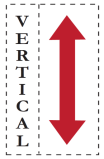 Solution: Architecture for Programmable Specialization
Idea 1: Specialization principles can be exploited in a general way

Idea 2: Composition of known uArch. mechanisms embodying 	 the specialization principles
Low power core 
Spatial fabric
Scratchpad
DMA
Programmable Architecture (LSSD)
LSSD as a programmable hardware template    
  to map one or many application domains
Deep Neural
Stencil, Sort, Scan, AI
Domain provisioned LSSD
Balanced LSSD
7
*Figures not to scale
[Speaker Notes: Using that insight, the key solution we propose in this work are: 
Programmable specialization can be achieved In a general way instead of domain specific way
         - As architects we can come up with a programmable arch with known simple uarch. Mechanisms embodying these principles
         - we call this arch as LSSD named after --
	
LSSD can be used as a programmable hardware template employing the specialization principles to map one of many appl. Domains and get the beneifts of specialziation. 

Composition of known programmable and configurable uarch mechanisms 
And also show that this power overhead becomes insignificant when considering energy efficiency tradeoffs in a system level implementation involving LSSD]
Outline
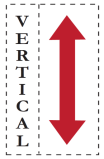 Introduction and Motivation

Principles of architectural specialization
Embodiment of principles  in DSAs

Architecture for programmable specialization (LSSD)

Evaluation of LSSD with 4 DSAs                                    (Performance, power & area)

System-level energy efficiency tradeoffs                with LSSD and DSA
Energy
$
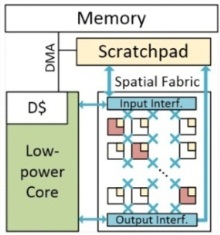 System Bus
Memory
Concurrency
Core
Accel.
Computation
Communication
Data Reuse
Speedup
Coordination
8
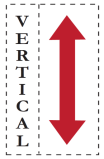 Principles of Architectural Specialization
Match hardware concurrency to that of algorithm
Problem-specific computation units
Explicit communication as opposed to implicit communication
Customized structures for data reuse
Hardware coordination using simple low-power control logic
Communication
Data Reuse
Coordination
Concurrency
Computation
S
S
+
FU
FU
S
S
9
[Speaker Notes: We mainly propose 5 important principles of specialization common to many DSAs and how they are exploited
A programmable arch. LSSD composed of uarch mechanisms embodying the common specialization principles. 
I will show that LSSD can be provisioned to match the performance of DSAs with little overheads 
Economic and energy tradeoffs of DSAs compared to LSSD]
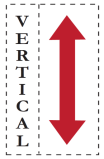 5 Specialization Principles
Communication
Data Reuse
Coordination
Concurrency
Computation
Neural Approx.
Reg Expr.
AI
S
S
Scan
Graph Traversal
+
Linear Algebra
FU
FU
S
S
Stencil
Deep Neural
Sort
How do DSAs embody these principles in a domain specific way ?
Neural Approx.
Deep Neural
DianNao
NPU
Stencil
Convolution 
Engine
Q100
Database
10
Principles in DSAs
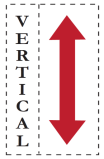 NPU – Neural Proc. Unit
General Purpose Processor
Match hardware concurrency to that of algorithm
Problem-specific computation units
Explicit communication as opposed to implicit communication
Customized structures for data reuse
Hardware coordination using simple low-power control logic
Bus Sched
In Fifo
Out Fifo
PE
PE
High Level 
Organization
PE
PE
PE
PE
PE
PE
Weight Buf.
Fifo
Processing Engine
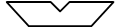 Mult-Add
Cont-roller
Acc Reg.
Sigmoid
Out Buf.
Communication
Data Reuse
Coordination
Concurrency
Computation
11
Principles in DSAs
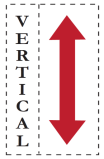 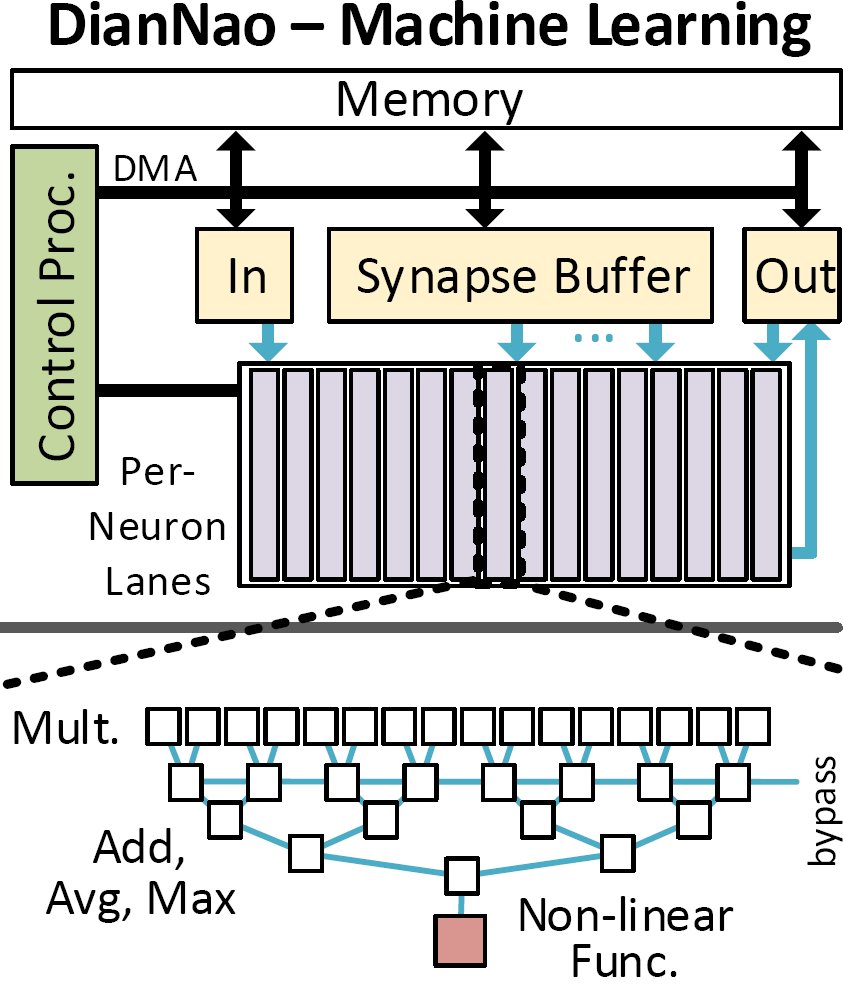 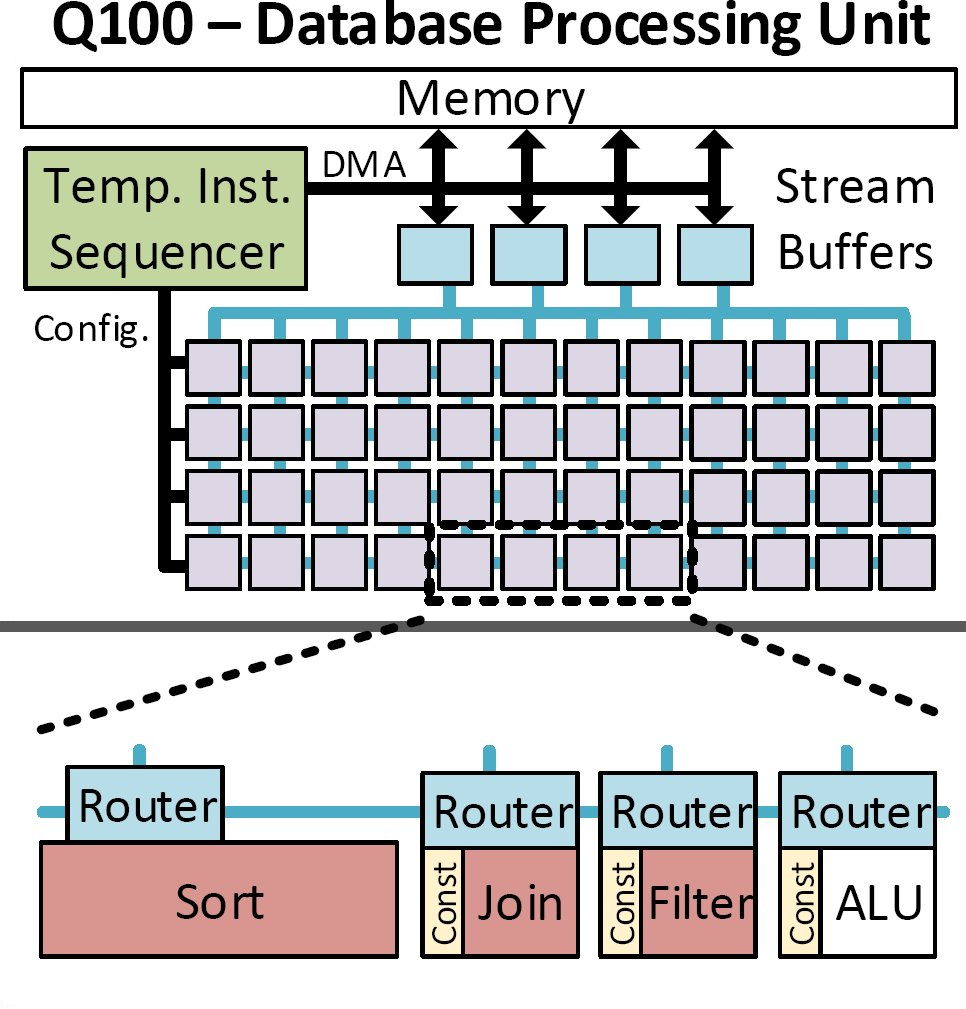 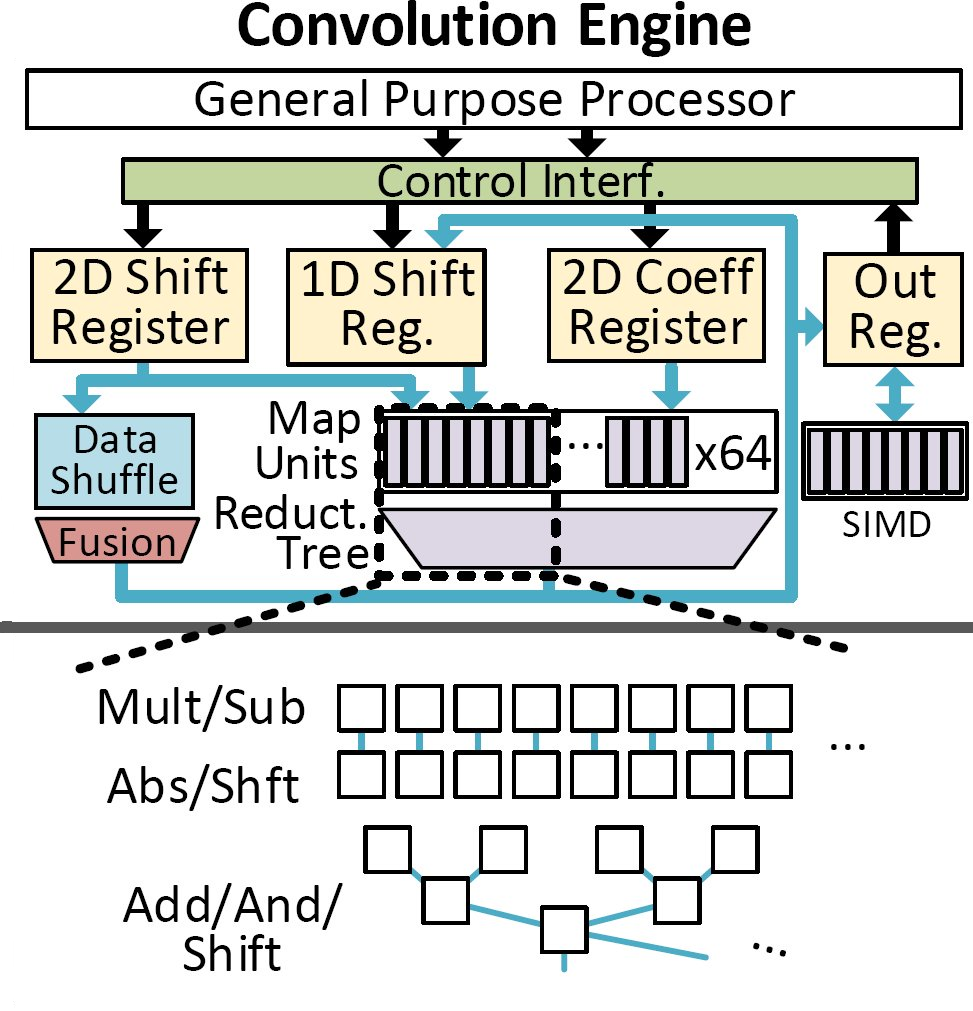 High Level 
Organization
Most DSAs employ 5 common  
Specialization Principles
Processing Units
Communication
Data Reuse
Coordination
Concurrency
Computation
12
Outline
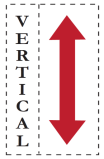 Introduction and Motivation

Principles of architectural specialization
Embodiment of principles  in DSAs

Architecture for programmable specialization (LSSD)

Evaluation of LSSD with 4 DSAs                                    (Performance, power & area)

System-level energy efficiency tradeoffs                with LSSD and DSA
Energy
$
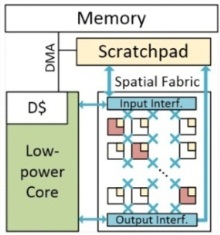 System Bus
Memory
Concurrency
Core
Accel.
Computation
Communication
Data Reuse
Speedup
Coordination
13
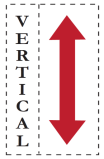 Implementation of Principles in a General Way
Composition of simple micro-architectural mechanisms
Concurrency: 	Multiple tiles  (Tile – hardware for coarse grain unit of work)
Computation:	Special FUs in spatial fabric
Communication:	Dataflow + spatial fabric
Data Reuse:	Scratchpad (SRAMs)
Coordination:	Low power simple core
Each Tile
Communication
Data Reuse
Coordination
Concurrency
Computation
14
LSSD Programmable Architecture
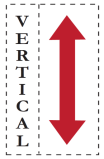 Memory
Memory
D$
D$
D$
Low-power Core
(LX3)
Low-power Core
(LX3)
Low-power Core
(LX3)
Memory
DMA
DMA
Scratchpad
Scratchpad
Memory
DMA
Scratchpad
Input Interface
Input Interface
Input Interface
. . .
Spatial Fabric
Spatial Fabric
FU
FU
. . .
. . .
Spatial Fabric
S
. . .
Output Interface
Output Interface
FU
FU
Output Interface
S – Switch
Low power core | Spatial fabric | Scratchpad | DMA  LSSD
Communication
Data Reuse
Coordination
Concurrency
Computation
15
Instantiating LSSD
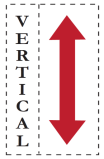 Programmable hardware template for specialization
LSSD
Provisioned for 
one single application domain
Provisioned for  
 multiple application domains
Neural Approx.
LSSDN
Deep Neural
Stencil
Neural Approx.
Database
LSSDBalanced 
or
 LSSDB
Stencil
LSSDC
Deep Neural
LSSDD
Database
LSSDQ
Design point selection, Synthesis & Programming: More details in the paper…..
16
*Figures not to scale
Outline
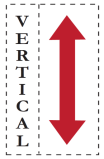 Introduction and Motivation

Principles of architectural specialization
Embodiment of principles  in DSAs

Architecture for programmable specialization (LSSD)

Evaluation of LSSD with 4 DSAs                                    (Performance, power & area)

System-level energy efficiency tradeoffs                with LSSD and DSA
Energy
$
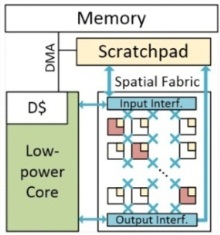 System Bus
Memory
Concurrency
Core
Accel.
Computation
Communication
Data Reuse
Speedup
Coordination
17
Methodology
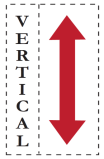 Modeling  framework for LSSD
Perf: Trace driven simulator + application specific modeling
Power & Area: Synthesized modules, CACTI and McPAT

Compared to four DSAs (published perf., area & power)

Four parameterized LSSDs 



Provisioned to match performance of DSAs
Other tradeoffs possible (power, area, energy etc. )
One combined balanced LSSD
LSSDN
LSSDQ
LSSDC
LSSDD
LSSDB
8 Tiles
1 Tile	   1 Tile	     8 Tiles	        4 Tiles
NPU
Conv.
DianNao
Q100
NPU
Conv.
DianNao
Q100
18
[Speaker Notes: An analytical model  trace driven simulator with application specific modeling to capture compiler and LSSD program role
Framework has multiple execution stages depending on application

We contacted authors to get detailed cycle level counts and area/power information

LSSDn and LSSDc required one tile of LSSD]
Performance Analysis (1)
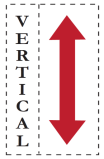 LSSDN   vs.  NPU
N
Baseline – 4 wide OOO core (Intel 3770K)
19
[Speaker Notes: Core + Sig  1.7x 
SIMD  7x
CGRA  9x
Reuse  11.5x]
Performance Analysis (2)
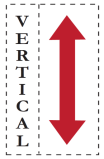 LSSDc  vs.  Conv.
(1 Tile)
LSSDD  vs.  DianNao
(8 Tiles)
Domain Provisioned LSSDs

Performance: LSSD able to match DSA

Main contributor to speedup: Concurrency
D
C
LSSDQ  vs.  Q100
(4 Tiles)
Q
Baseline – 4 wide OOO core (Intel 3770K)
20
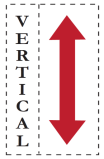 Domain Provisioned LSSDs
LSSD area & power compared to a single DSA ?
21
Area Analysis
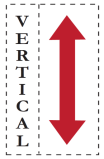 Domain Provisioned LSSDs
3.8x
Domain provisioned LSSD overhead

1x – 4x worse in Area
1.7x
1.2x
0.5x
NPU
LSSDN
LSSDD
Q100
LSSDQ
Conv.
LSSDC
DianNao
*Detailed area breakdown in paper
22
[Speaker Notes: For NPU, same area as DSA. 1.6x more power
For Conv, 1.3x more area and 4.1x more power (Conv – 10bit datapath width)

LSSD alone is around 40x lower area/power than OOO]
Power Analysis
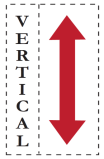 Domain Provisioned LSSDs
4.1x
3.6x
Domain provisioned LSSD overhead

2x – 4x worse in Power
2x
0.6x
NPU
LSSDN
LSSDD
Q100
LSSDQ
Conv.
LSSDC
DianNao
*Detailed power breakdown in paper
23
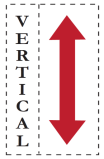 Balance LSSD design
Area and power of LSSDBalanced design, when multiple domains mapped ?
24
LSSDBalanced Analysis
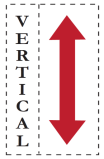 Area
Power
2.5x
Balance LSSD design overheads

Area efficient than multiple DSAs

2.5x worse in Power than multiple DSAs
0.6x
LSSDB
LSSDB
Multi-DSA
Multi-DSA
25
Outline
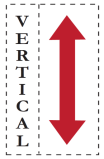 Introduction and Motivation

Principles of architectural specialization
Embodiment of principles  in DSAs

Architecture for programmable specialization (LSSD)

Evaluation of LSSD with 4 DSAs                                    (Performance, power & area)

System-level energy efficiency tradeoffs                with LSSD and DSA
Energy
$
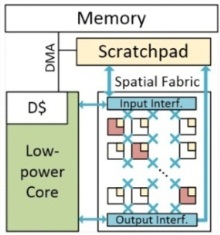 System Bus
Memory
Concurrency
Core
Accel.
Computation
Communication
Data Reuse
Speedup
Coordination
26
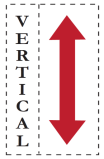 LSSD’s power overhead of       
  2x - 4x matter in a system with accelerator?
In what scenarios you want to build   
DSA over LSSD?
27
Energy Efficiency Tradeoffs
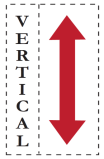 System with accelerator
Pacc: 0.1 – 5W
Pcore: 5W
Accel. power
Core power
t: execution time
Caches
S: accelerator’s speedup

U: accelerator utilization
Psys: 5W
System Bus
System power
Memory
Overall energy of the computation executed on system
OOOCore
Accel.
(LSSD or DSA)
E  =
Pacc * (U/S) * t
Psys * (1 – U + U/S) * t
Pcore * (1 - U) * t
+
+
Accel. energy
System energy
Core energy
28
*Power numbers are example representation
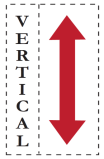 Energy Efficiency Gains of  
LSSD & DSA over OOO core
Speeduplssd = Speedupdsa      (Speedup w.r.t OOO)
500mW Power overhead
Plssd  = 0.5W
Pdsa  ≈ 0.0W
At higher speedups (S  ∞), energy efficiency gains ‘capped’ due to large system power
Baseline – 4 wide OOO core
29
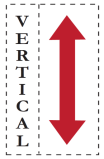 LSSD’s power overhead of       
  2x - 4x matter in a system with accelerator?
 
When Psys >> Plssd, 2x - 4x power overheads of LSSD become inconsequential
30
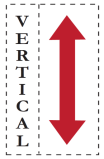 Energy Efficiency Gains of  
DSA over LSSD
Speeduplssd = Speedupdsa      (Speedup w.r.t OOO)
At higher speedups, benefits of DSA less than 5% on energy efficiency
At lower speedups, DSA’s energy efficiency gains 6 - 10% over LSSD
Baseline – LSSD
31
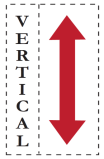 In what scenarios you want to build   
DSA over LSSD?

Only when application speedups are small &      
small energy efficiency gains too important
32
Conclusion
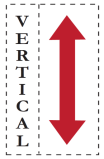 5 common principles for architectural specialization

Programmable architecture (LSSD) composed of simple uArch. mechanisms embodying the principles 

LSSD competitive with DSA performance and overheads of only up to 4x in area and power

Power overhead inconsequential when system-level energy tradeoffs considered
LSSD as a baseline for future accelerator research
5 stage pipelined processor (ISCA’ 87)
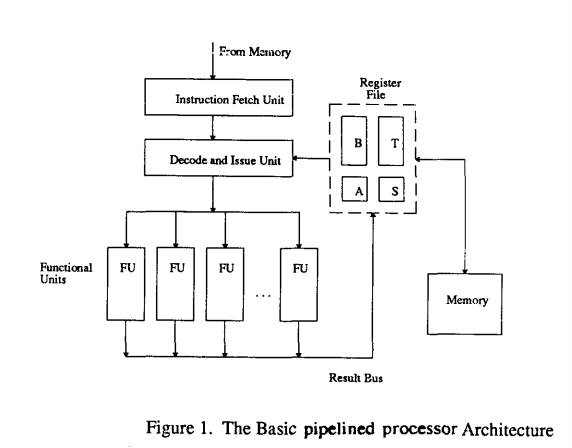 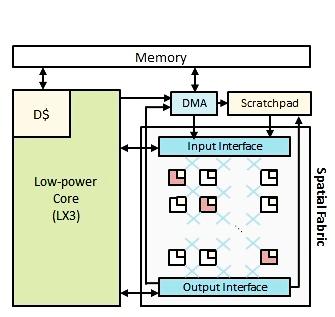 33
Back Up Slides
34
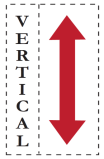 Design-Time vs. Runtime Decisions
35
[Speaker Notes: Implement the principles in general way]
LSSD Design Point Selection
36
Accelerator Workloads
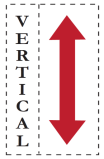 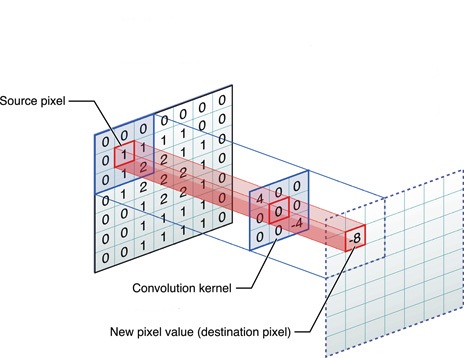 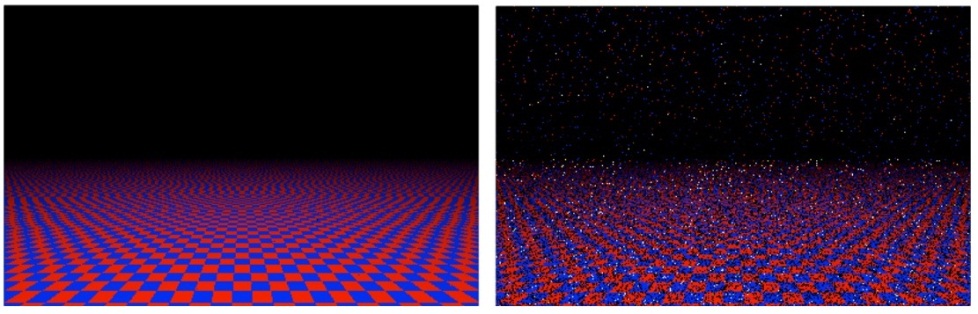 Neural Approx.
Convolution
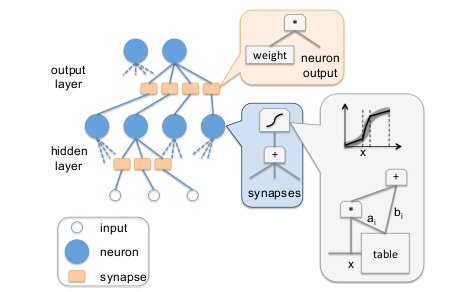 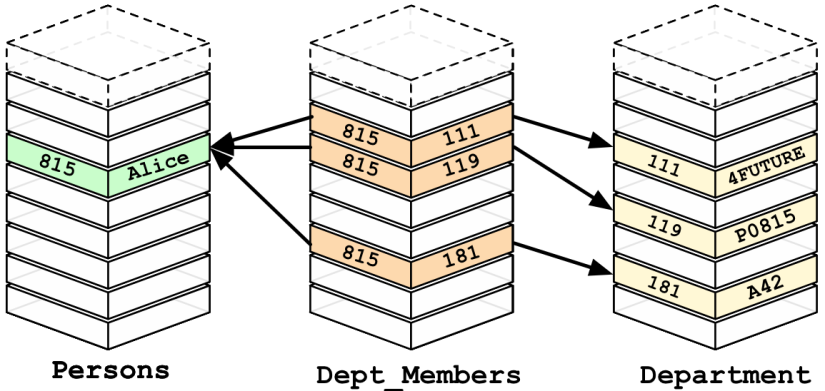 DNN
Database Streaming
1.  Ample Parallelism 		2.  Regular Memory
3.  Large Datapath			4.  Computation Heavy
37
LSSD in Practice
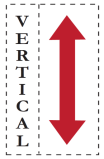 2.
Design Synthesis
1.
Programming
Performance
Requirements
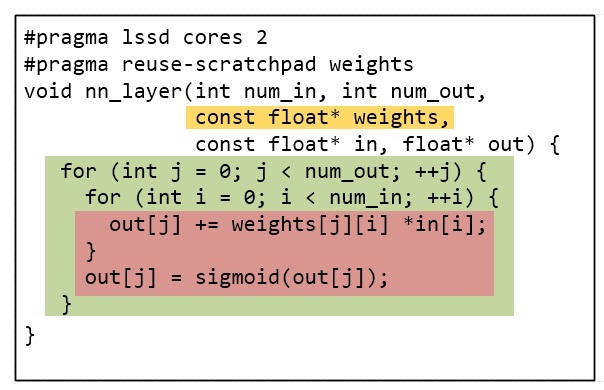 H/W 
Constraints
Perf.
App. 1:    ...
App. 2:    ...
App. 3:    ...
Area goal: 	     ...
Power goal:    ...
Designer
For each application:

Write Control Program 
      (C Prog. + Annotations)

Write Datapath Program
      (spatial scheduling compiler framework)
FU Types
No. of FUs
Spatial fabric size
No. of LSSD tiles
Design 
decisions
Synthesis
LSSD
38
Programming LSSD
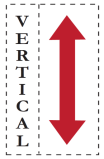 Pragmas
Insert data transfer
LSSD
Memory
D$
Low-power Core
#pragma lssd cores 2
#pragma reuse-scratchpad weights

void nn_layer(int num_in, int num_out,
              const float* weights,
              const float* in, 
              const float* out ) 
{
   for (int j = 0; j < num_out; ++j) 
   {
       for (int i = 0; i < num_in; ++i) 
       {     
           out[j] += weights[j][i] *in[i];
       }
       out[j] = sigmoid(out[j]);     
   }
}
DMA
Scratchpad
Input Interface
x
x
x
x
x
x
x
x
Spatial Fabric
+
+
+
+
Ʃ
+
+
+
Output Interface
Loop Parallelize, Insert Communication, 
Modulo Schedule
Resize Computation (Unroll), Extract Computation Subgraph, Spatial Schedule
39
Power & Area Analysis (1)
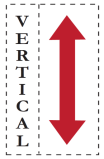 LSSDN
LSSDC
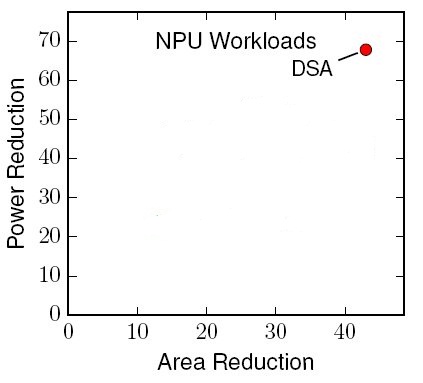 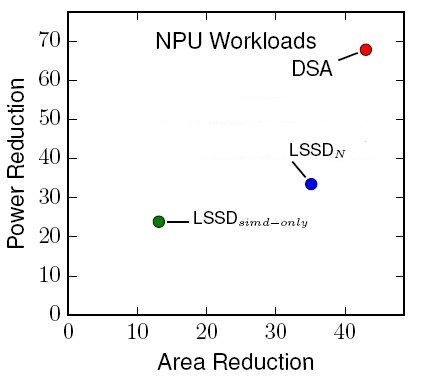 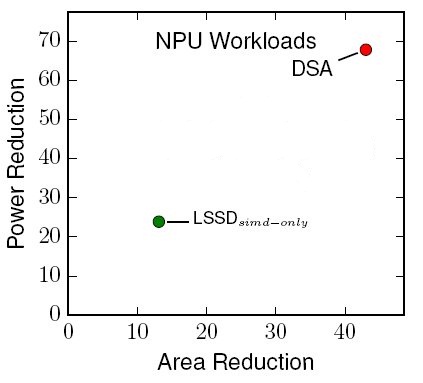 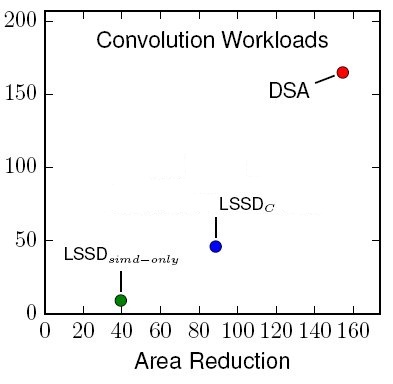 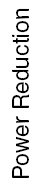 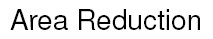 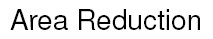 1.2x more Area than DSA
2x more Power than DSA
1.7x more Area than DSA
3.6x more Power than DSA
40
[Speaker Notes: For NPU, same area as DSA. 1.6x more power
For Conv, 1.3x more area and 4.1x more power (Conv – 10bit datapath width)

LSSD alone is around 40x lower area/power than OOO]
Power & Area Analysis (2)
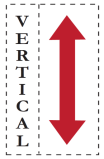 LSSDQ
LSSDD
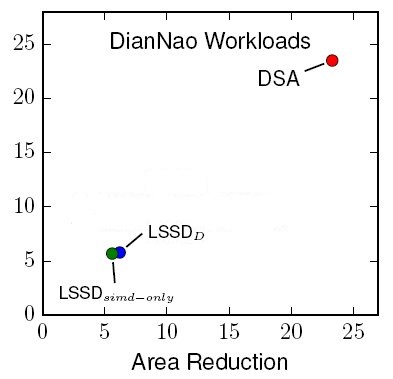 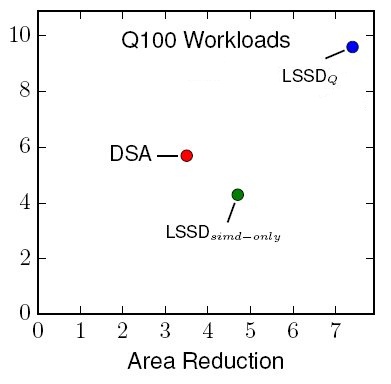 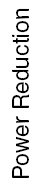 3.8x more Area than DSA
4.1x more Power than DSA
0.5x more Area than DSA
0.6x more Power than DSA
41
[Speaker Notes: For Q100, we are better in area by 0.2x and 0.3x better in power
For DianNao, we are 2.6x worse in area and 2.4x in power

LSSD is around 6x to 90x lower area and 5x to 40x lower power than OOO]
LSSD Area & Power Numbers
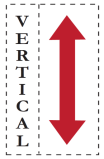 *Intel Ivybridge 3770K  CPU 1 core Area –  12.9mm2    |  Power – 4.95W
*Intel Ivybridge 3770K  iGPU 1 execution lane Area  –  5.75mm2
+AMD Kaveri APU Tahiti based GPU 1CU Area – 5.02mm2
*Source: http://www.anandtech.com/show/5771/the-intel-ivy-bridge-core-i7-3770k-review/3
+Estimate from die-photo analysis and block diagrams from wccftech.com
42
Power & Area Analysis (3)
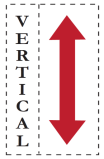 LSSDB  Balanced LSSD design
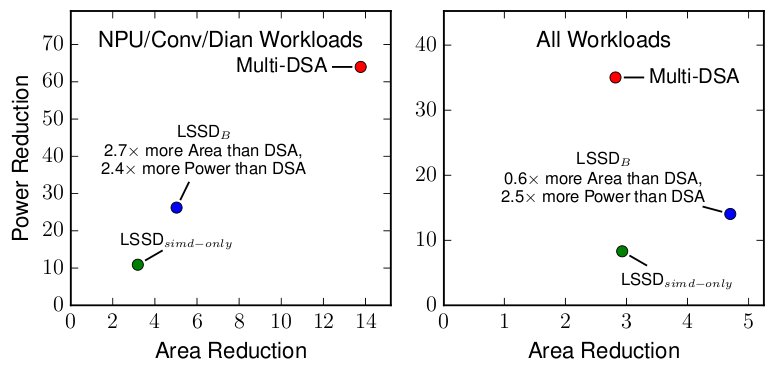 2.7x more Area than DSAs
2.4x more Power than DSAs
0.6x more Area than DSA
2.5x more Power than DSA
43
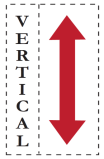 Energy Efficiency Gains of  
DianNao over LSSD
SpeedupLSSD = SpeedupDianNao     (Speedup w.r.t OOO)
44
Does Accelerator power matter?
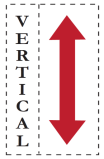 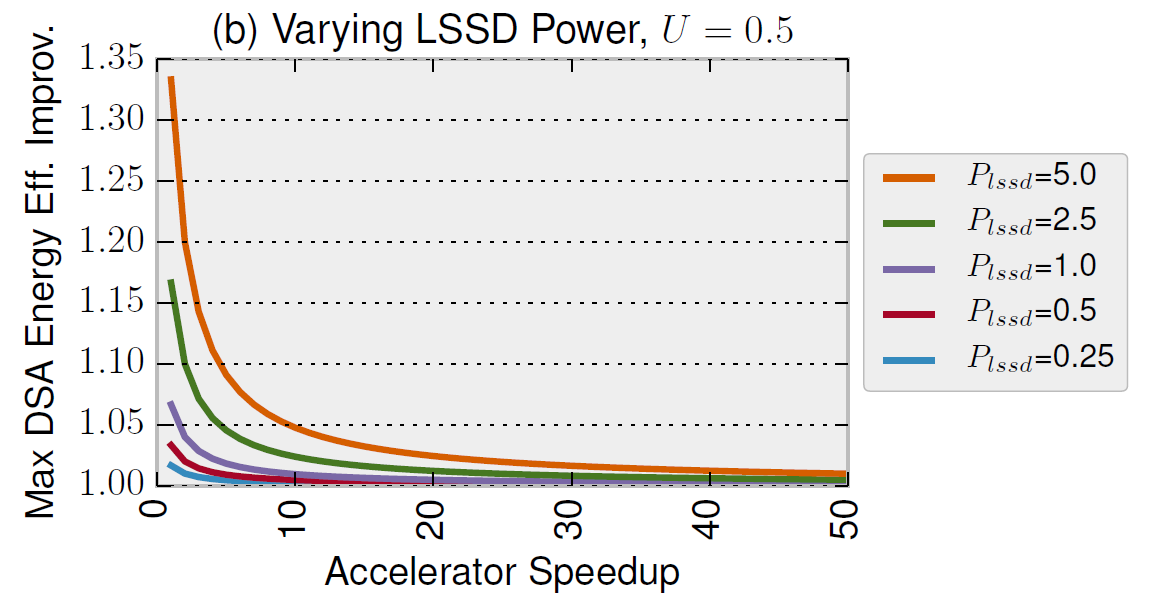 At Speedups > 10x, DSA eff. is around 5%, when accelerator power == core power

At smaller speedups, makes a bigger difference, up to 35%
45